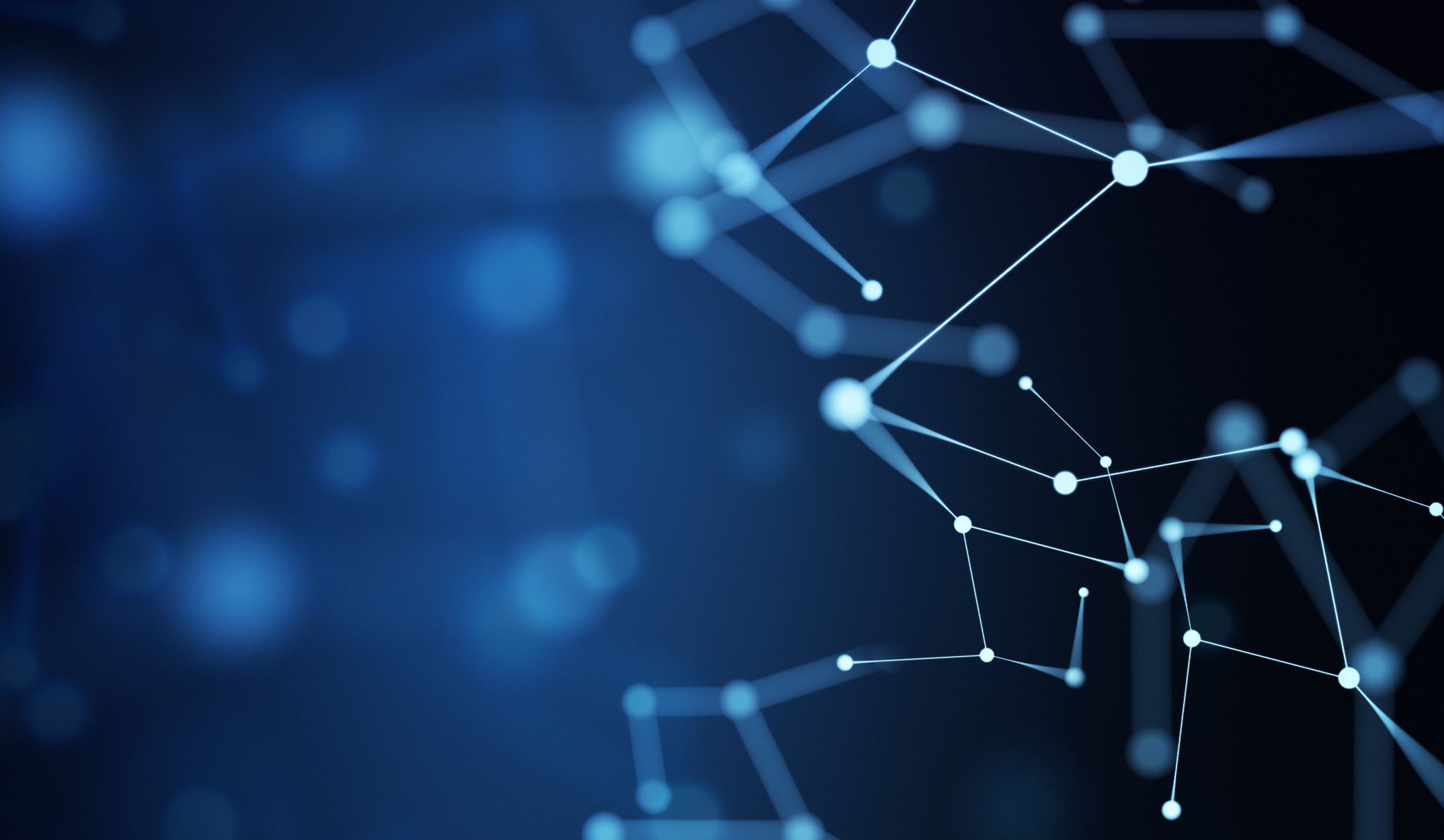 LIJEČNIČKA ETIČNOST U HITNIM STANJIMA
Postupanje Centra za socijalnu skrb split
Socijalna skrb-OPĆENITO
Socijalna skrb je organizirana djelatnost od javnog interesa čiji je cilj pružanje pomoći socijalno ugroženim osobama, kao i osobama u nepovoljnim osobnim ili obiteljskim okolnostima, a obuhvaća prevenciju, pomoć i podršku pojedincu, obitelji i skupinama, u svrhu unaprjeđenja kvalitete života, te poticanje promjena i osnaživanje korisnika, radi njihova aktivnog uključivanja u život zajednice.


*Zakon o socijalnoj skrbi, br. NN 18/22, 46/22
CENTAR ZA SOCIJALNU SKRB
Na temelju javnih ovlasti: rješava u prvom stupnju, provodi izvršenje rješenja, izdaje uvjerenja i potvrde, provodi odgojne mjere nad djecom, provodi posredovanje u postupku razvoda braka, organizira pružanje pomoći u kući, itd.
Osim javnih ovlasti Centar za socijalnu skrb obavlja i druge stručne poslove: potiče, organizira i provodi aktivnosti s ciljem sprječavanja i suzbijanja socijalnih i osobnih problema, potiče i razvija samopomoć, dobro susjedsku pomoć, dobrovoljni rad, procjenjuje potrebe korisnika i planira pružanje socijalnih usluga.
Uloga socijalnog radnika
Planira
Koordinira 
Provodi aktivnosti
U suradnji s korisnikom procjenjuju se potrebe, dogovaraju nužne usluge, koordinira, obavlja nadzor i ocjenjivanje te zastupa najbolji interes korisnika radi poboljšanja njegove socijalne dobrobiti.
POSTUPANJA CZSS U HITNIM INTERVENCIJAMA
Zaprimanje obavijesti( telefonski poziv,dopis ili pismenim putem) 
Provjera da li se osoba nalazi u tretmanu
Terenski izvid 
Obiteljski liječnik ili služba hitne pomoći
Obavijest pisanim putem obiteljskom liječniku
Osoba se upoznaje s pravima iz Zakona o socijalnoj skrbi i uslugama koje bi bile adekvatne za uklanjanje nepovoljnih životnih prilika u kojima se osoba nalazi. Navedena prava i usluge isključivo se mogu priznati smo uz pristanak osobe.
Postupak oduzimanja poslovne sposobnostiovlasti centra za socijalnu skrb
Po službenoj dužnosti ili na zahtjev ( član obitelji). 
Zdravstvene ustanove i doktori obiteljske medicine su dužni dostaviti podatke o duševnim smetnjama i drugim uzrocima zbog kojih osoba nije sposobna brinuti o svojim pravima
Posebni skrbnik iz Centra za posebno skrbništvo 
Prema Obiteljskom zakonu osoba ne može biti u potpunosti lišena poslovne sposobnosti. 
(Obiteljski zakon, br. NN 103/15, 98/19, čl. 234. st.2., čl. 235. st.2.,)
POSEBNO SKRBNIŠTVO ZA PUNOLJETNE OSOBE
U SLUČAJEVIMA :
osobi u odnosu na koju je podnesen prijedlog
nepoznato boravište, nedostupnost osobe 3 mjeseca
sukob interesa sa skrbnikom
prijevremena spriječenost ili nesposobnost u obavljanju jednokratnih radnji(iznimno)

(Obiteljski zakon, br. NN 103/15, 98/19, čl. 241. )





Obiteljski zakon čl. 241.
POSEBNO SKRBNIŠTVO ZA PUNOLJETNE OSOBE
Stav pravobraniteljice za osobe sa invaliditetom je da treba uvažiti volju i pristanak pacijenta uzimajući u obzir Zakon o zaštiti prava pacijenata, Zakon o zaštiti osoba sa duševnim smetnjama i Konvenciju o pravima osoba sa invaliditetom. Pristanak za smještaj kao ni obavljanje lječničkog pregleda ili zahvata ne spadaju u jednokratnu radnju. Odluke kojima se ograničavaju prava osoba se donose samo iznimno i u onoj mjeri u kjojoj je nužno.

Osoba ima pravo odbiti terapijski postupak osim u slučaju neodgodive medicinske radnje čije bi nepoduzimanje ugrozilo život ili izazvalo trajna oštećenja njenog zdravlja. Ako se zbog hitne situacije ne može dobiti suglasnost zakonskog zastupnika osoba će se podvrći određenom postupku sukladno čl.16 i čl. 18. Zakona o zaštiti prava pacijenata
DEŽURSTVO SOCIJALNOG RADNIKA U CZSS
Po pozivu policije
Zaštita prava maloljetnih osoba i mlađih punoljetnika
Svatko je dužan obavijestiti centar za socijalnu skrb o potrebi pružanja zaštite osobama koje zbog duševnih smetnji ili drugih uzroka nisu sposobne brinuti o osobnim potrebama, pravima i interesima ili koje ugrožavaju prava i interese drugih osoba.